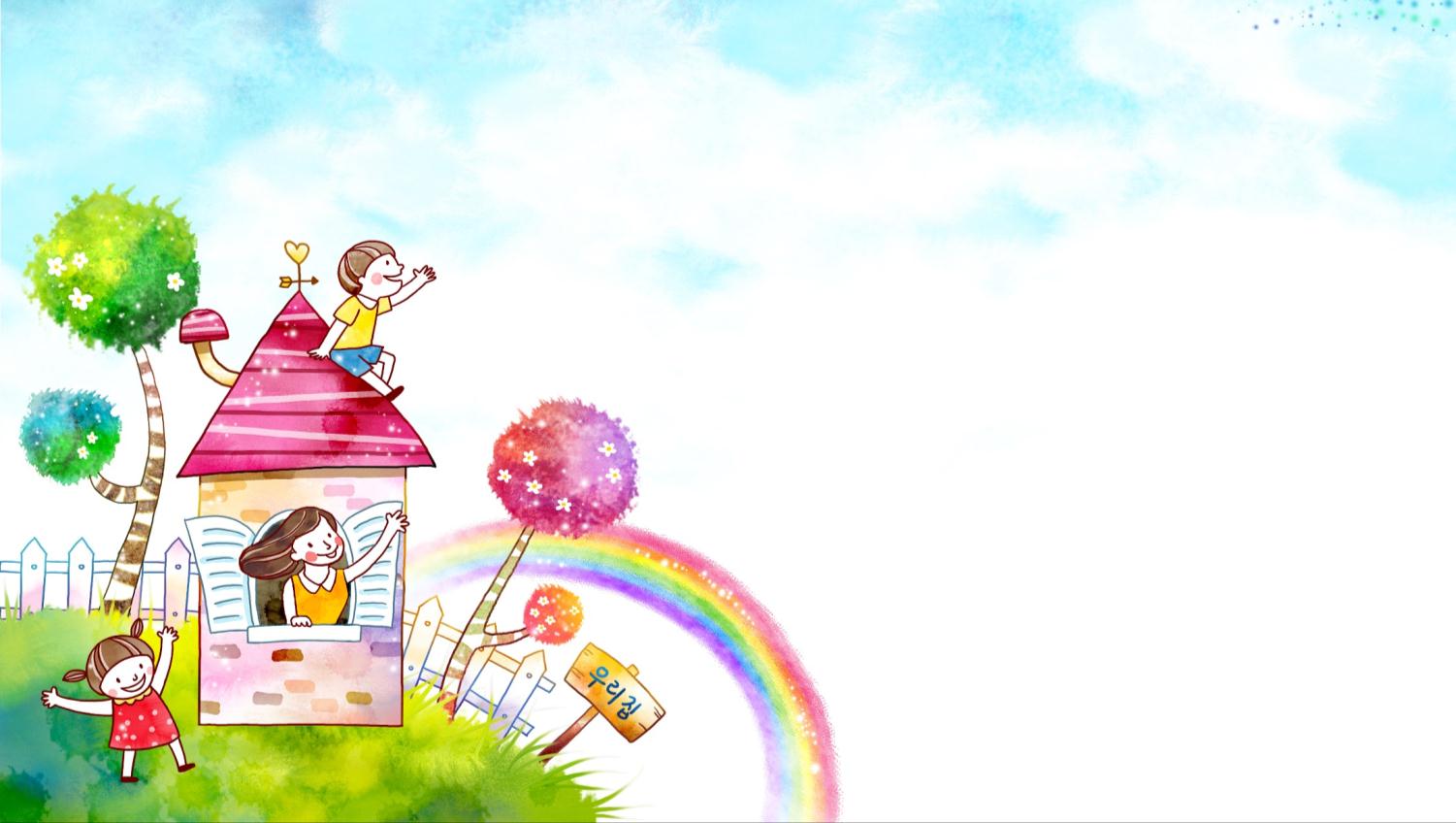 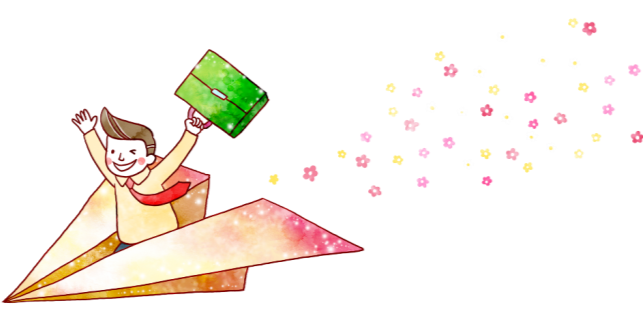 MĨ THUẬT 1
CHỦ ĐỀ 2 
NGÔI NHÀ CỦA EM
GV : Nguyễn Thị Hồng
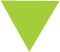 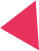 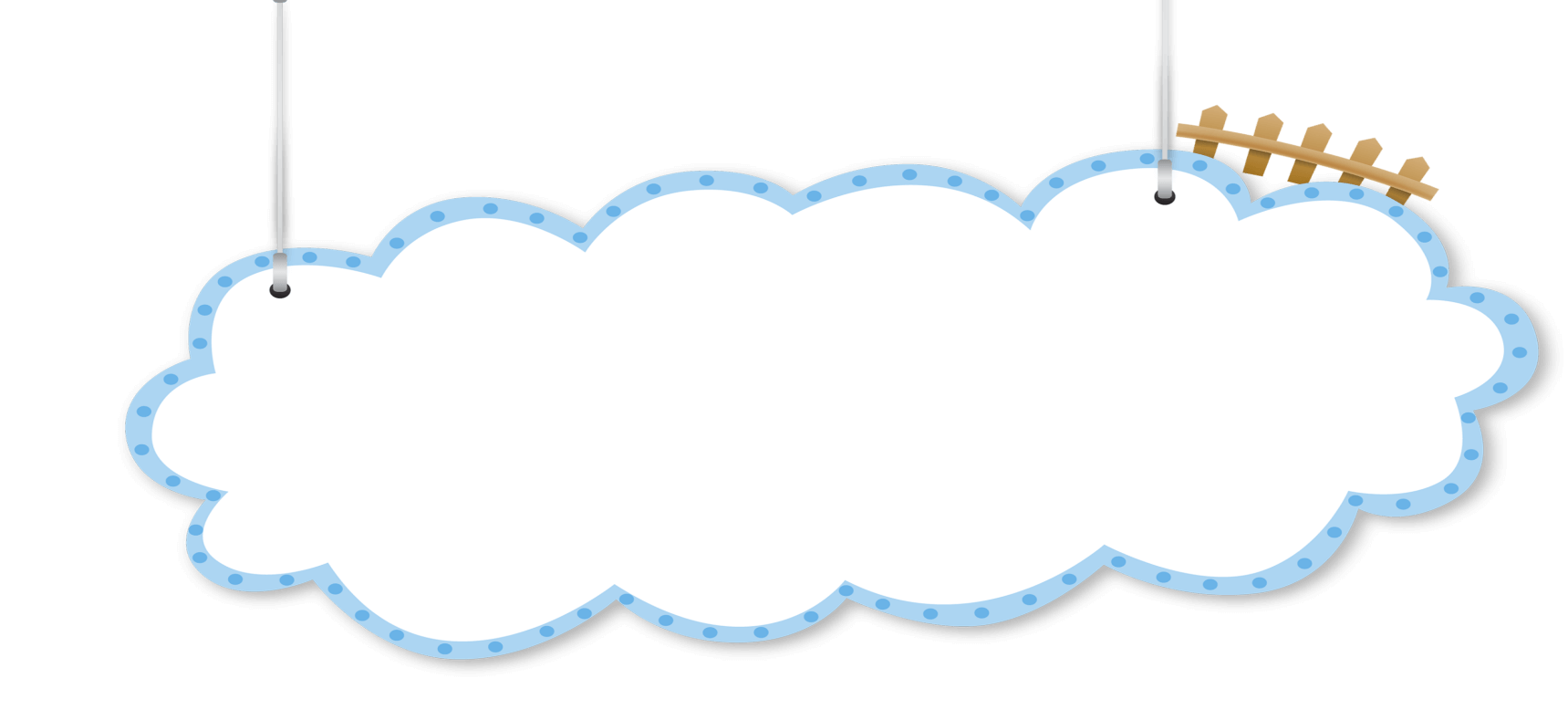 Tiết 4 
Góc mĩ thuật của em
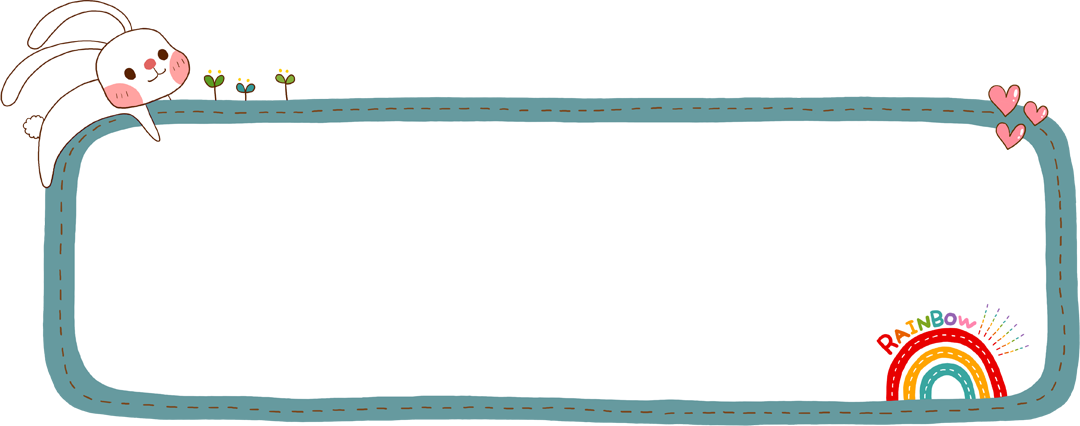 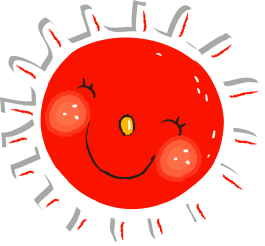 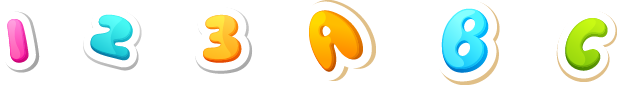 Khởi động 
Chơi trò chơi
“ Nghe nhạc 
   đoán tên bài hát ”
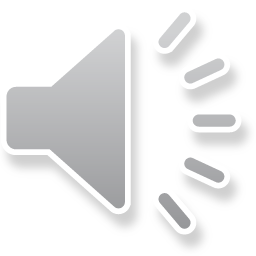 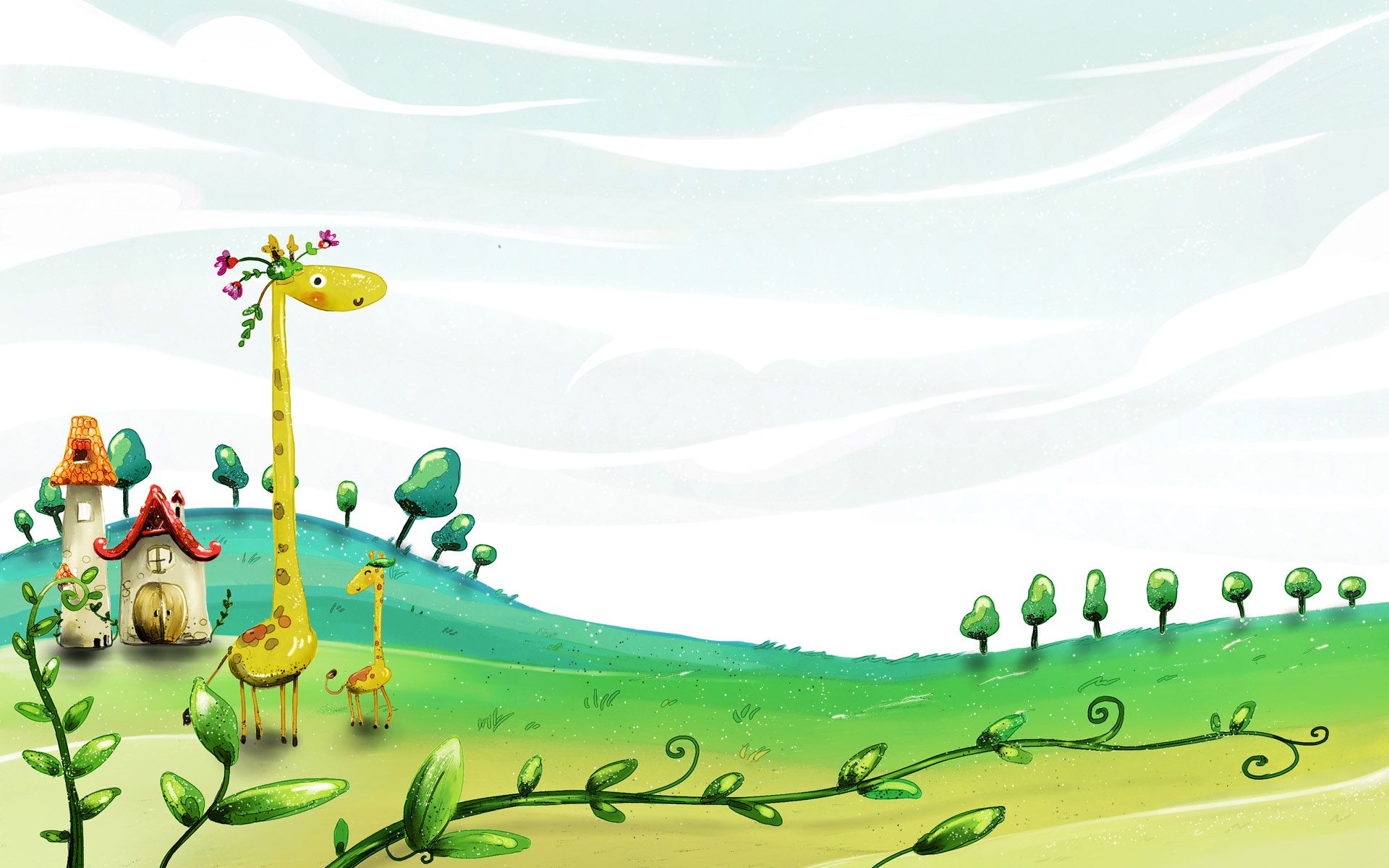 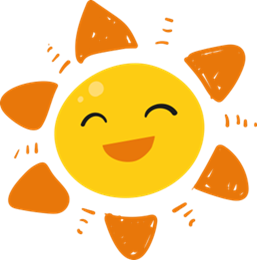 MỘT GIA  ĐÌNH NHỎ
MỘT HẠNH PHÚC TO
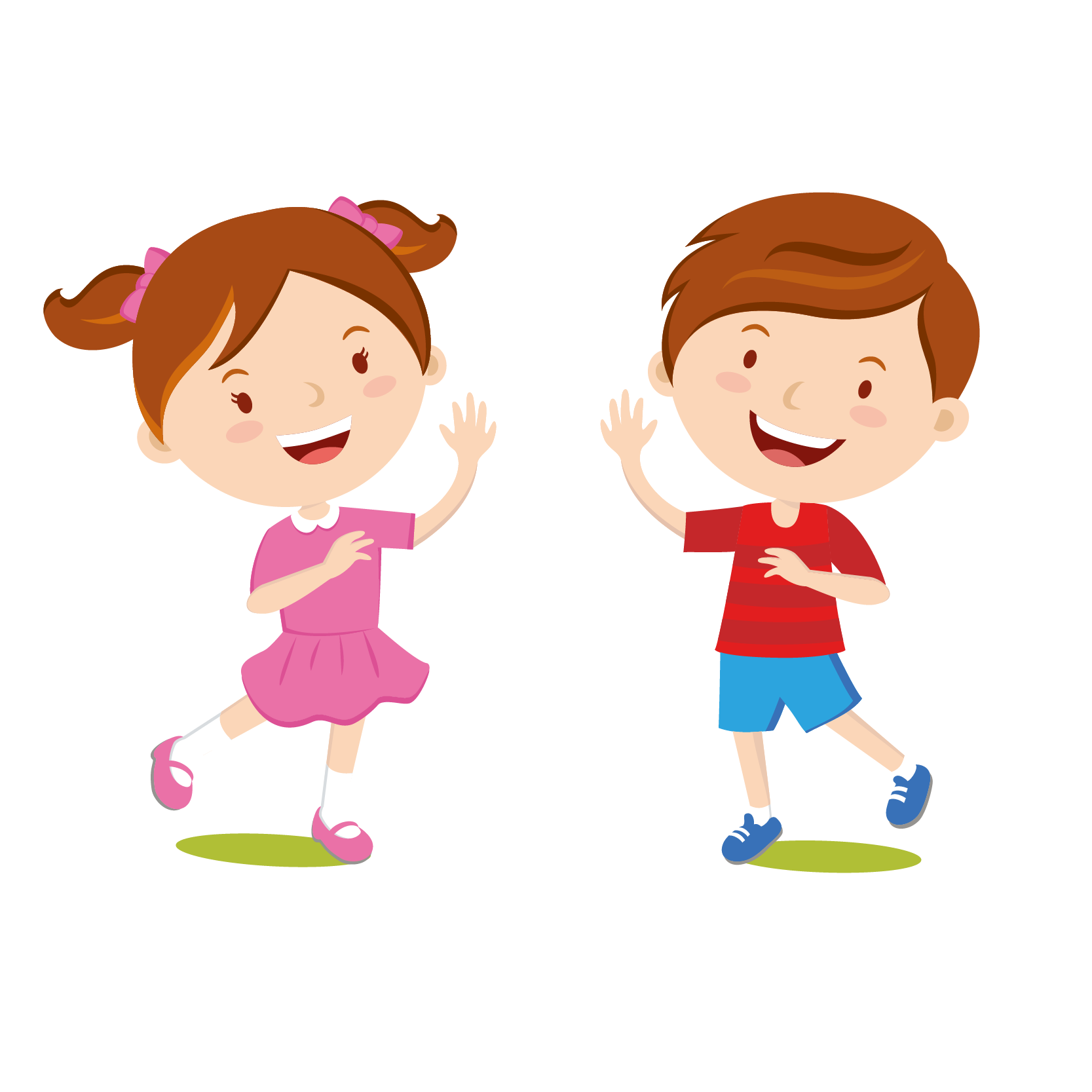 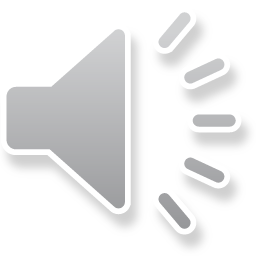 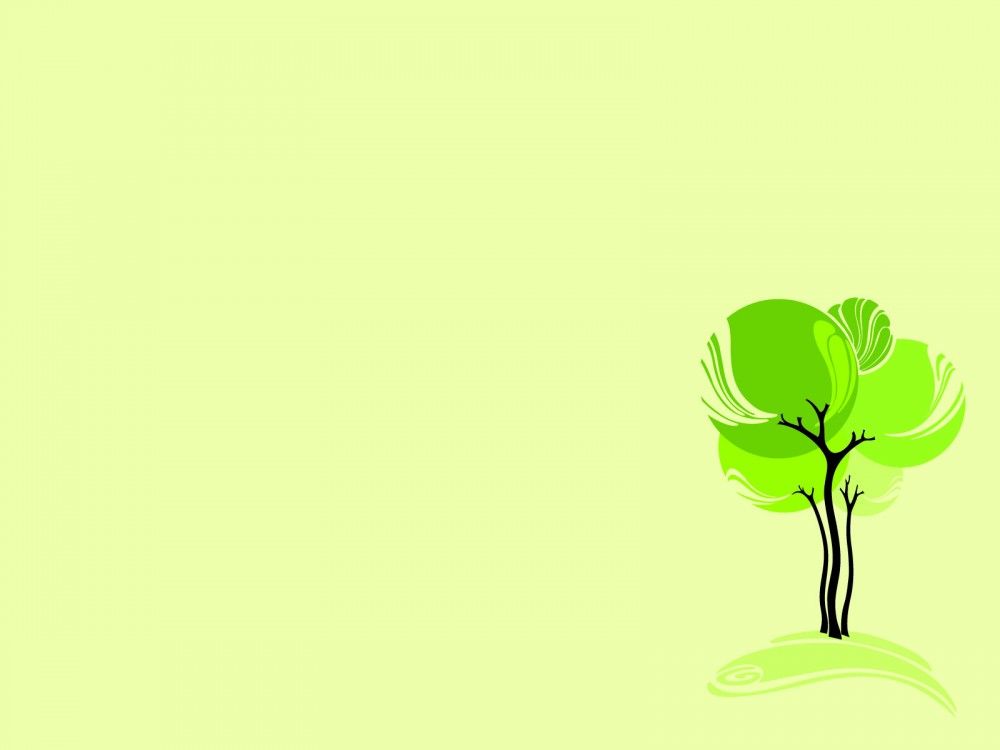 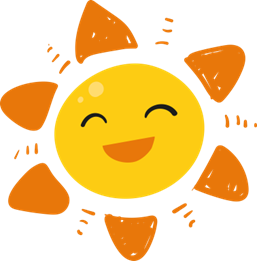 Ngôi nhà của em
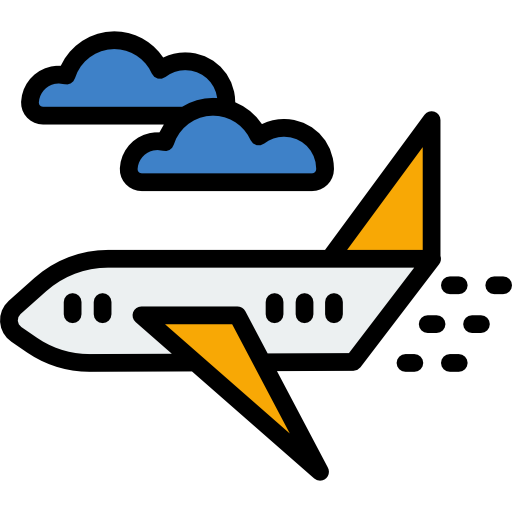 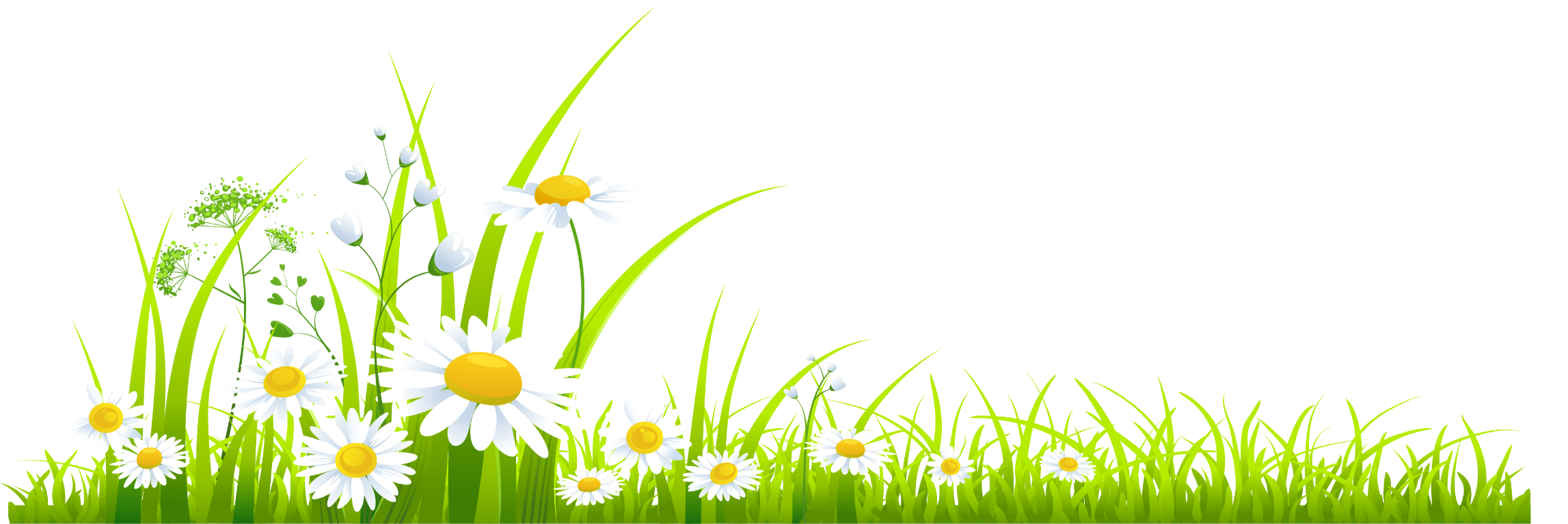 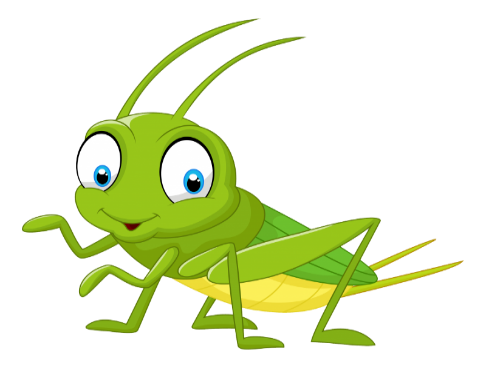 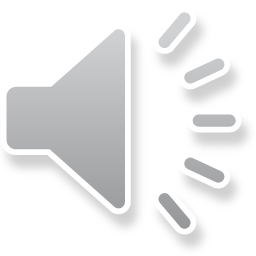 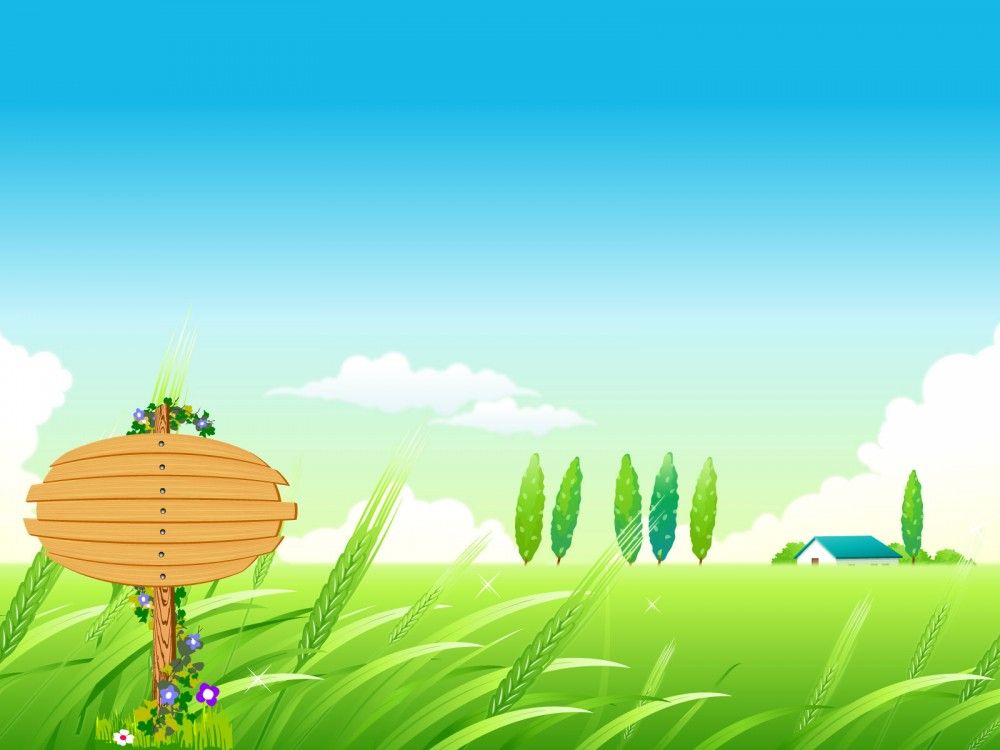 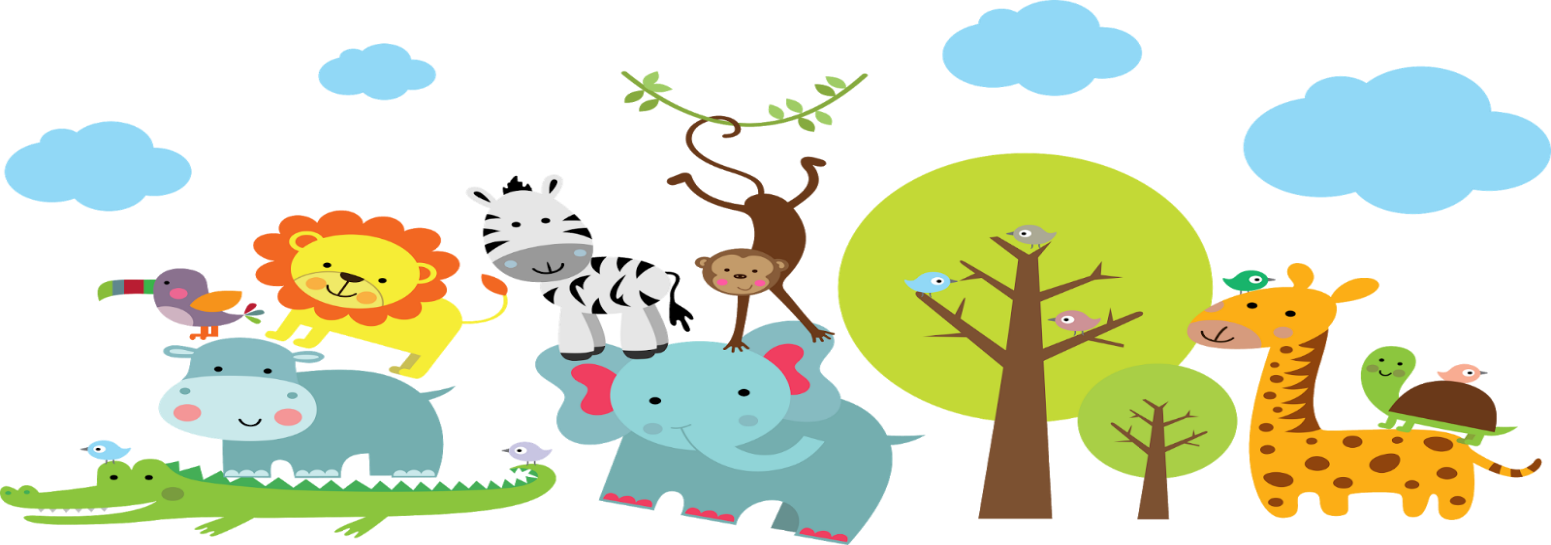 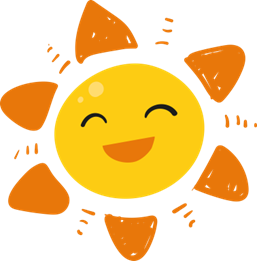 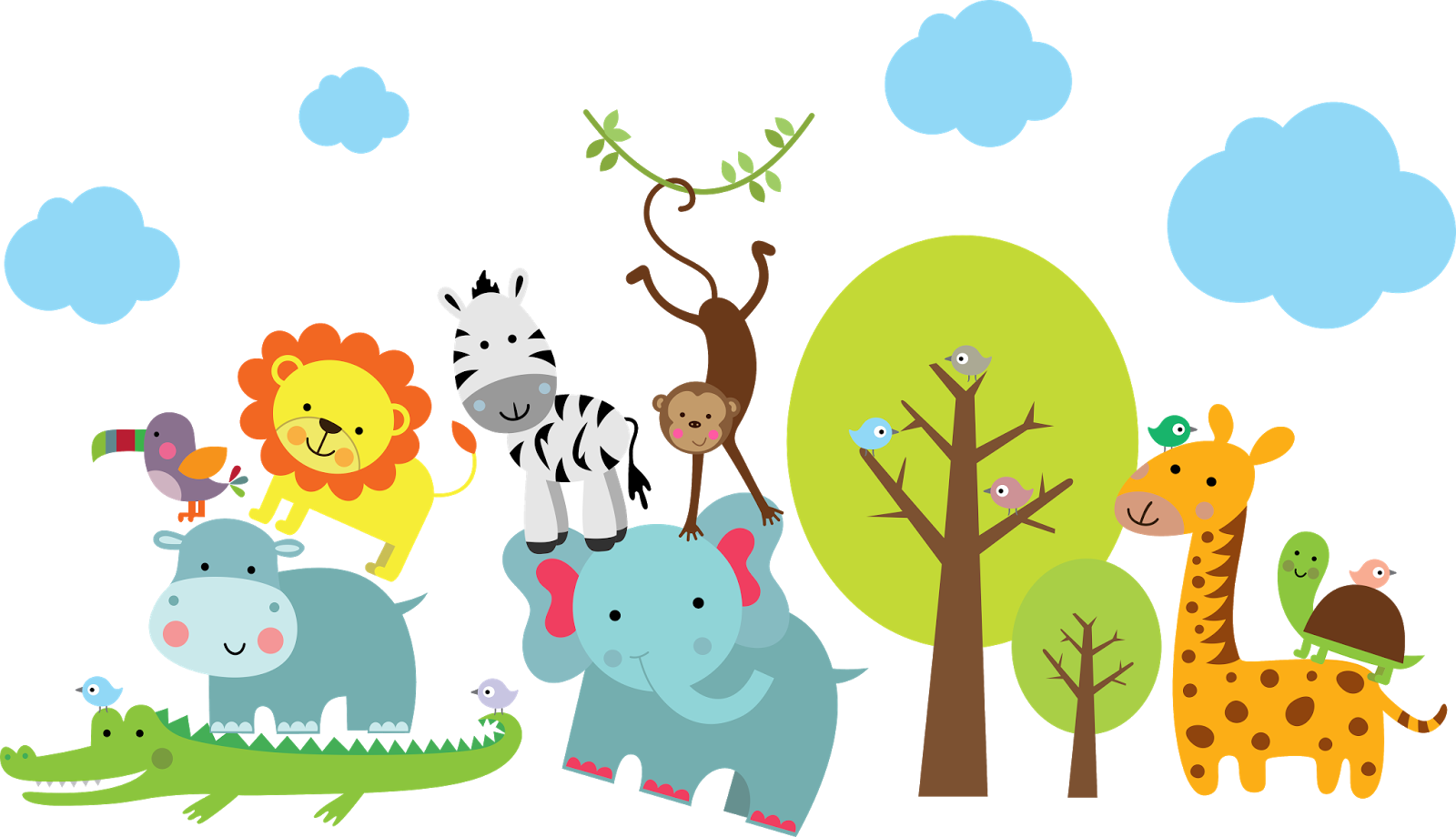 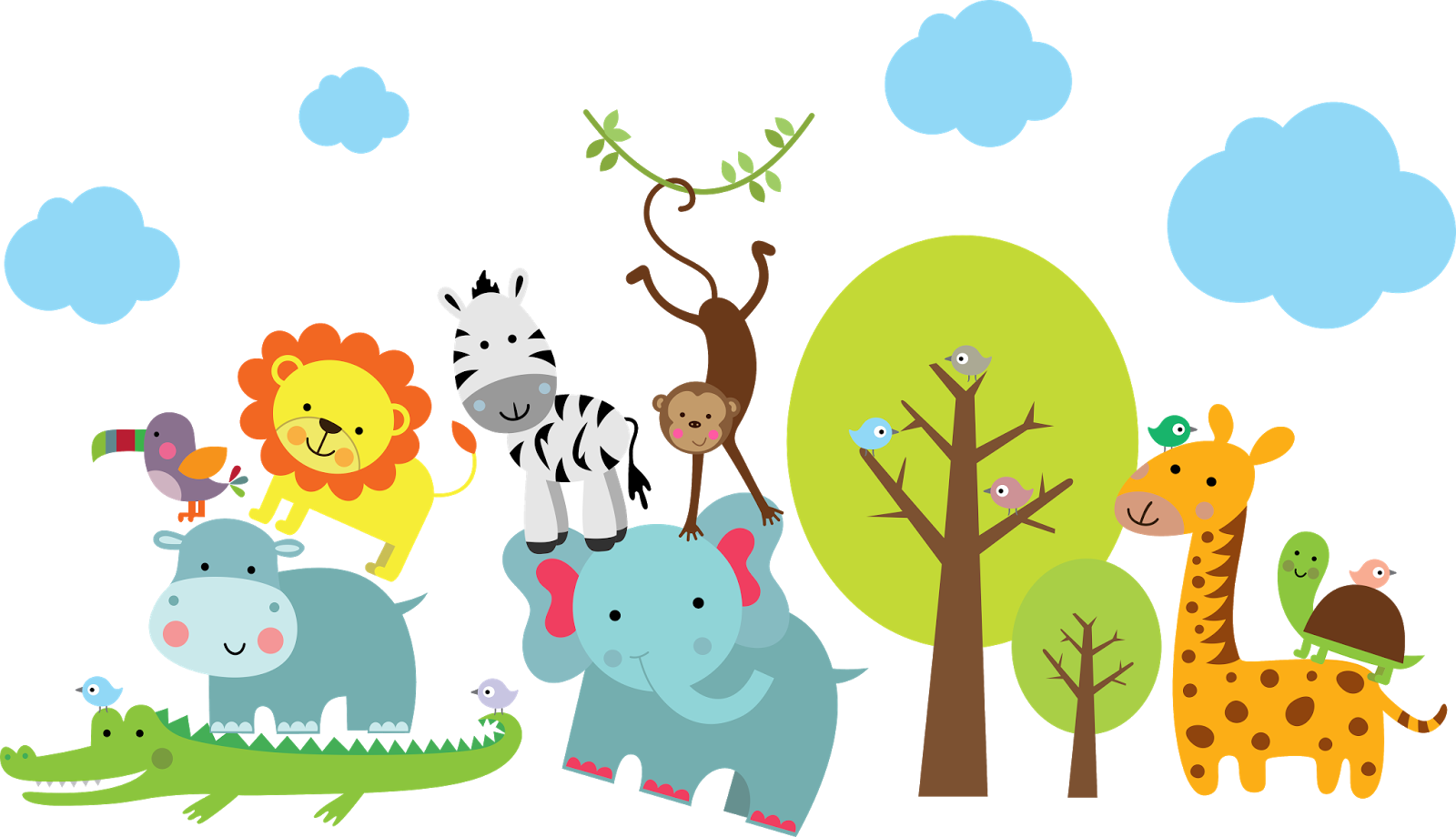 Mẹ ơi tại sao
Chuẩn bị đồ dùng học tập
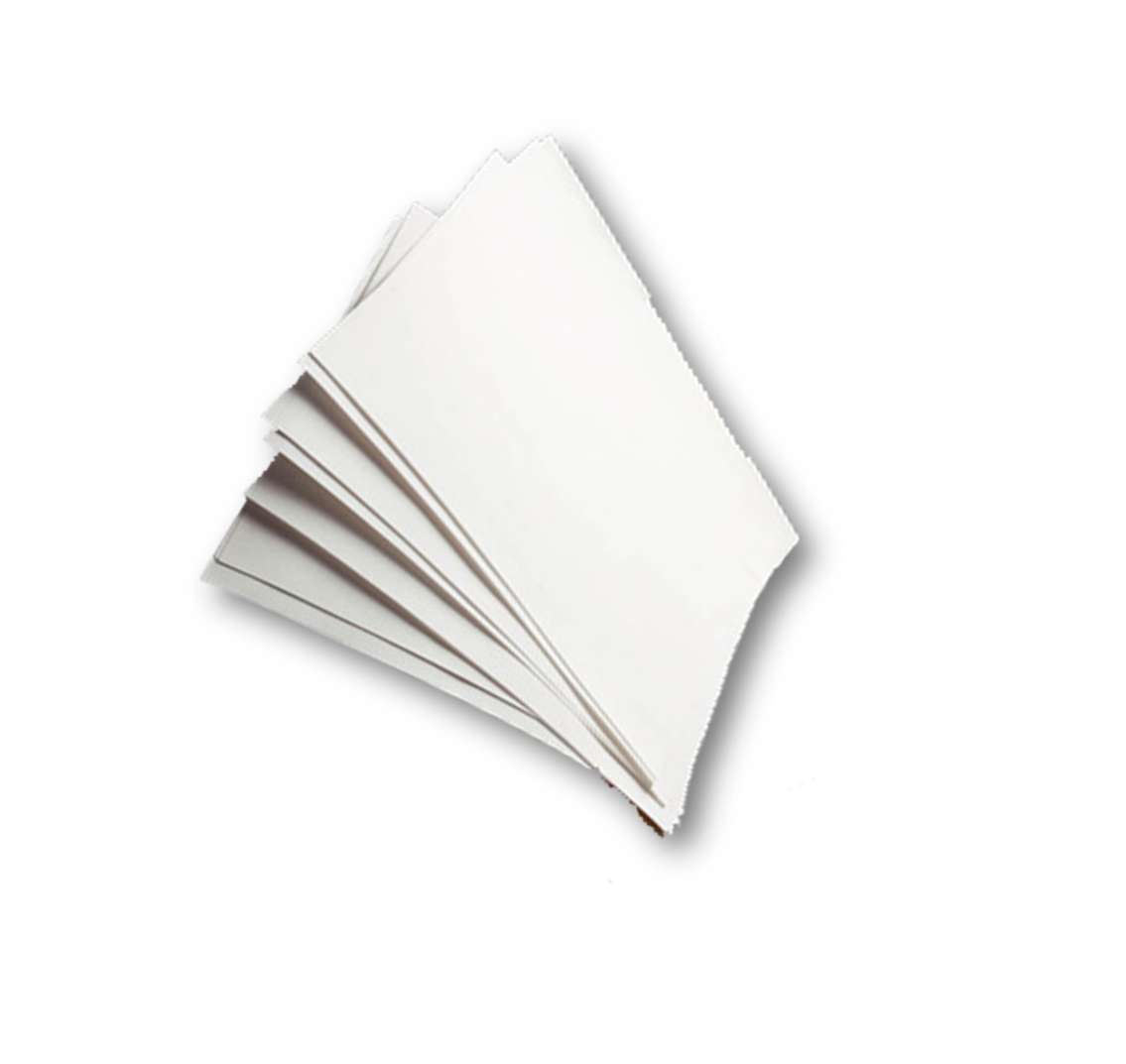 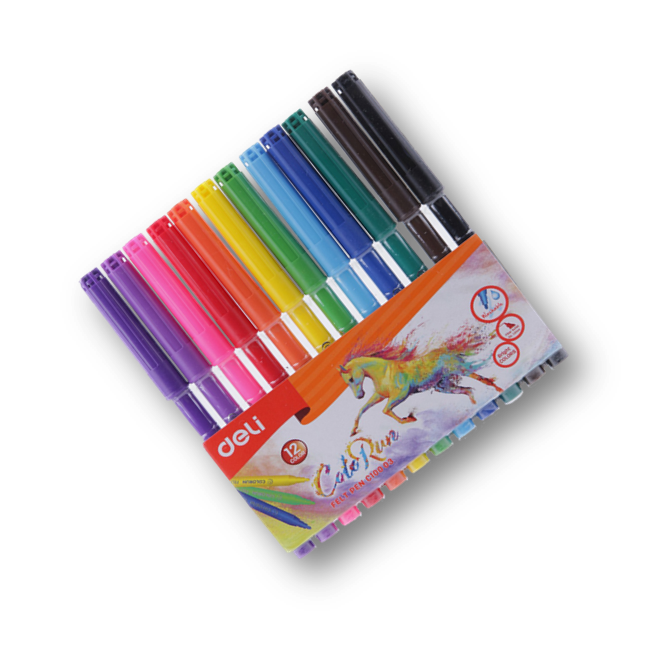 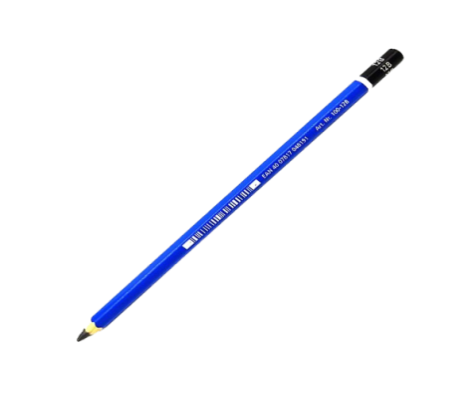 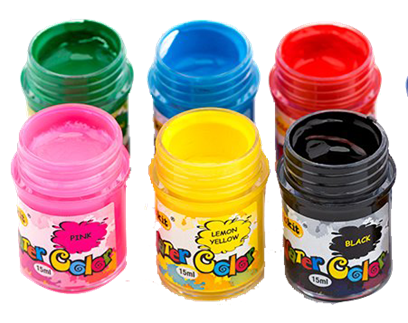 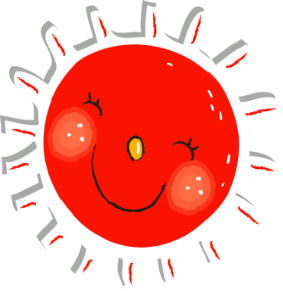 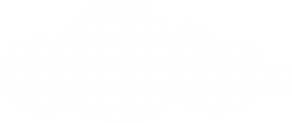 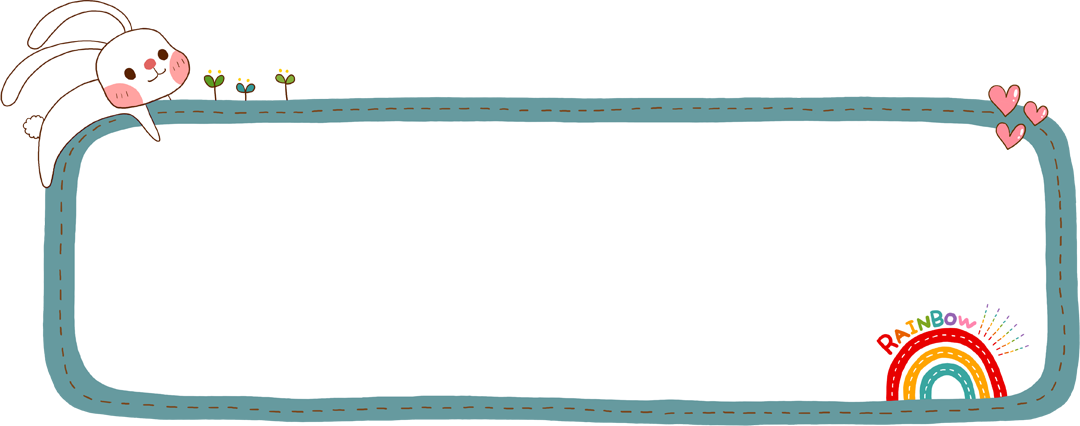 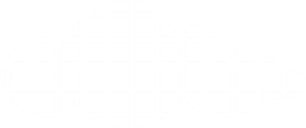 Kể tên các bài đã học ở chủ đề 2 “ngôi nhà của em”
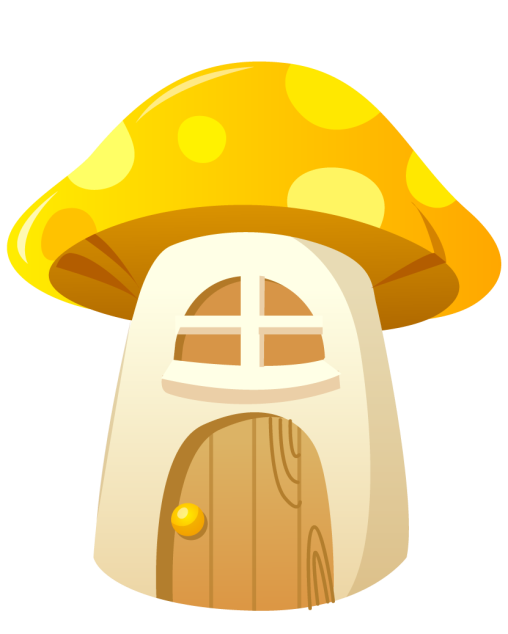 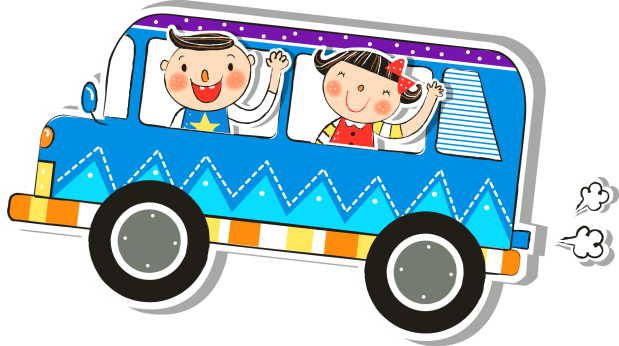 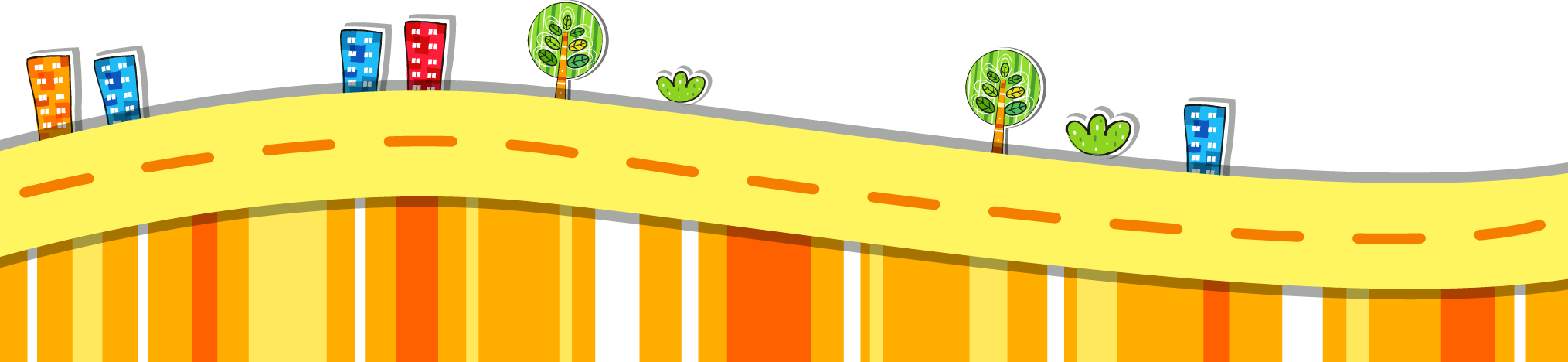 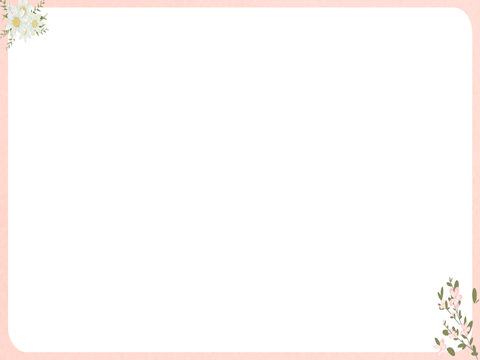 Chủ đề 2
 ngôi nhà của em
. Tiết 1 : Vẽ ngôi nhà tù hình cơ bản
. Tiết 2 : Vẽ nhà kết hợp với khung
 cảnh thiên nhiên
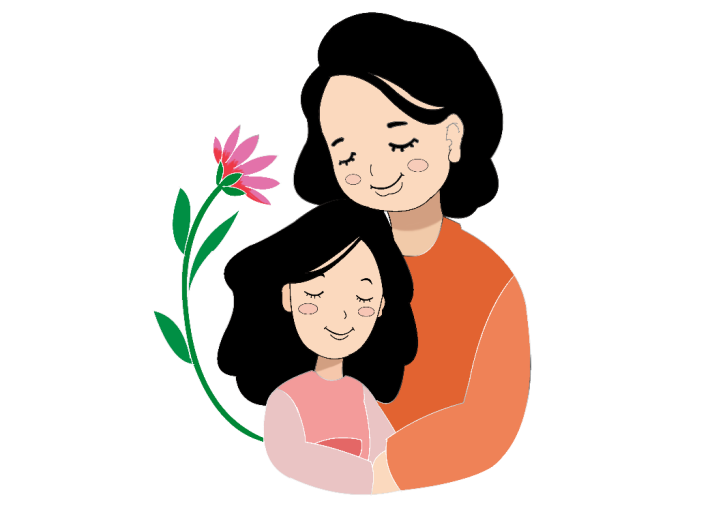 . Tiết 3 : Ghép hình nhà
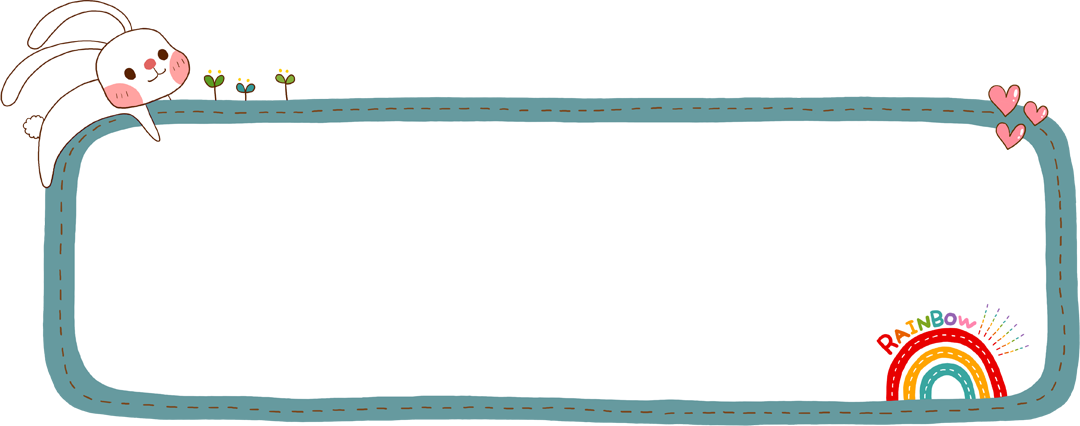 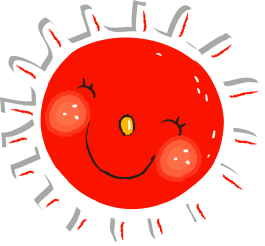 Kết hợp các sản phẩm của 
mình / hoặc nhóm ở tiết 1+2+3 
 trang trí hoàn thiện sản phẩm 
Để chuẩn bị cho trưng bày
Hướng dẫn cách trưng bày
. Trưng bày cá nhân, trưng bày nhóm , 
. Trưng bày ở chỗ tất cả HS có thể dễ quan sát nhất
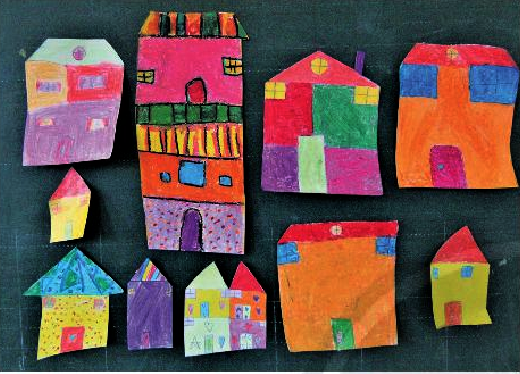 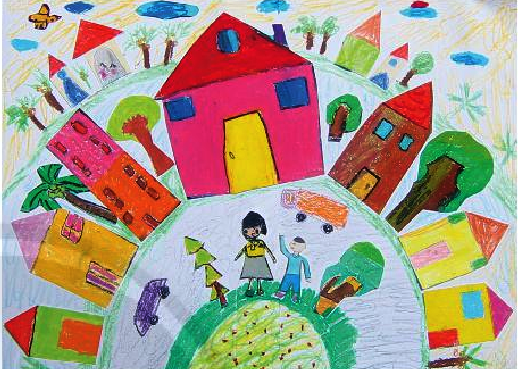 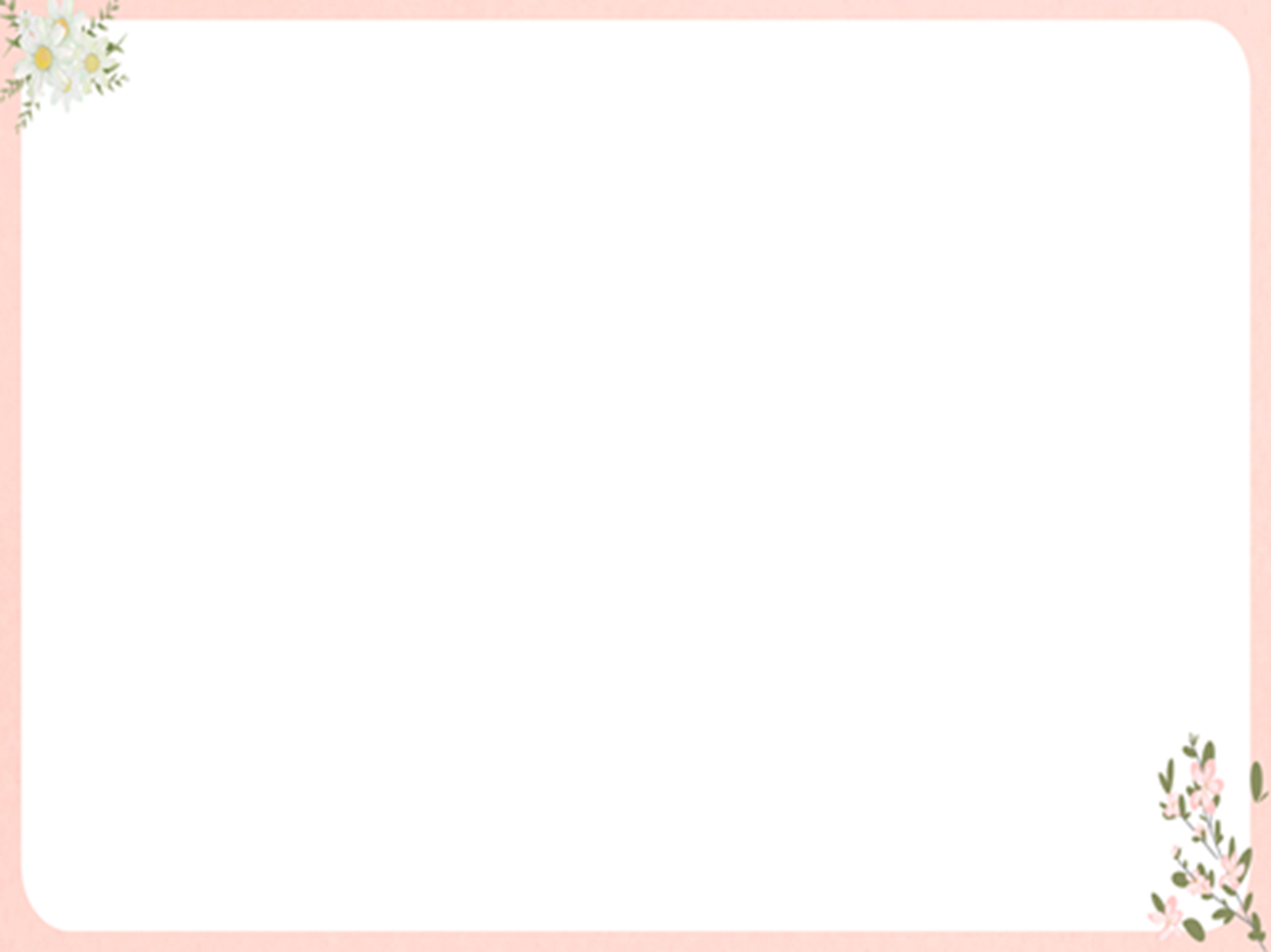 Cách trưng bày trên bảng
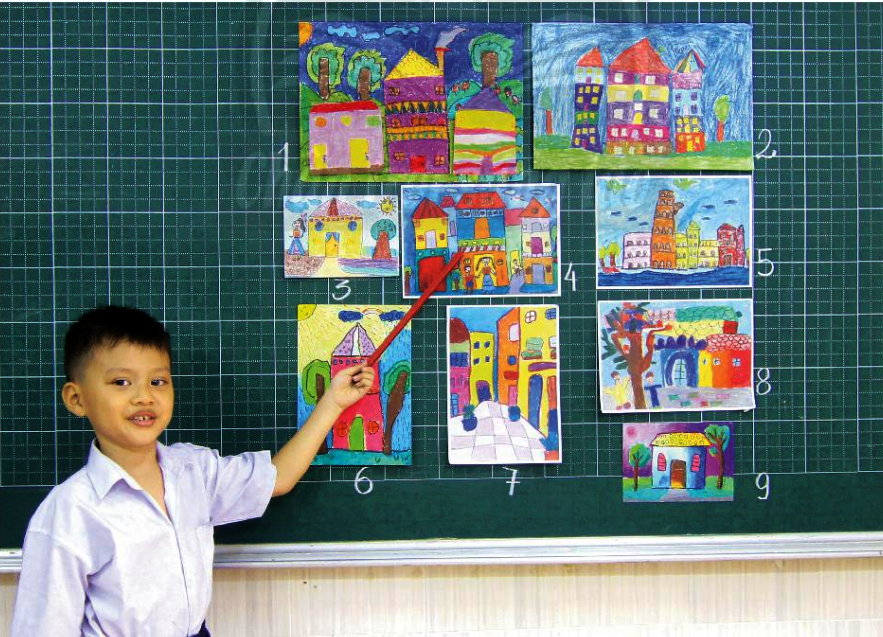 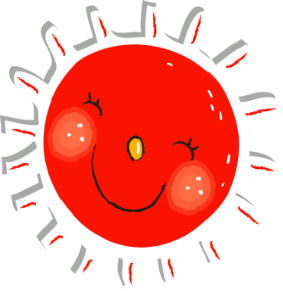 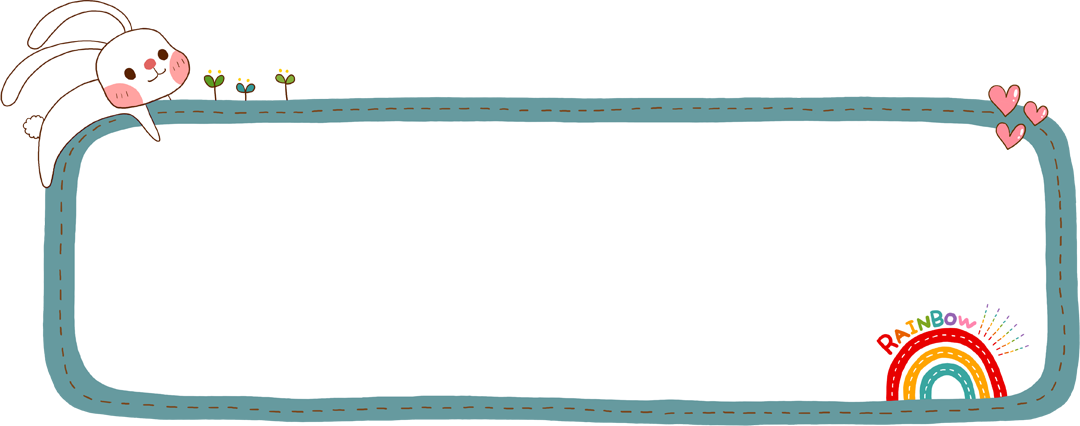 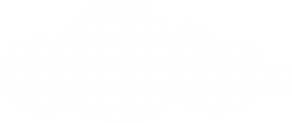 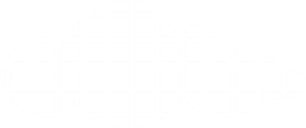 Phân tích – đánh giá
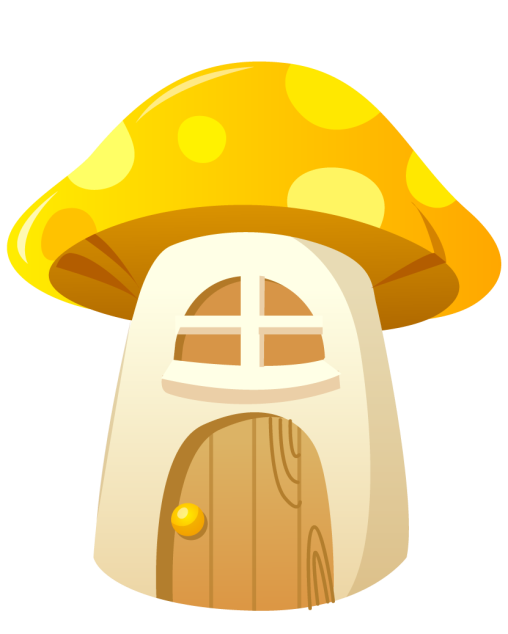 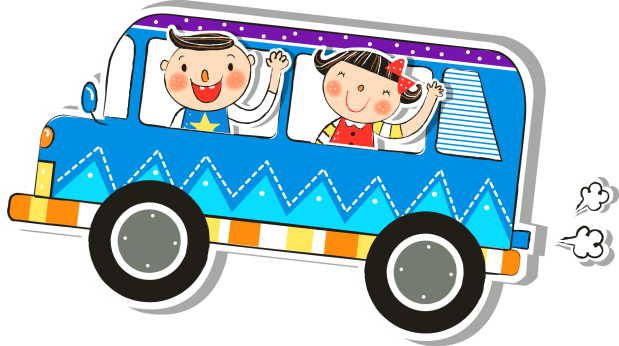 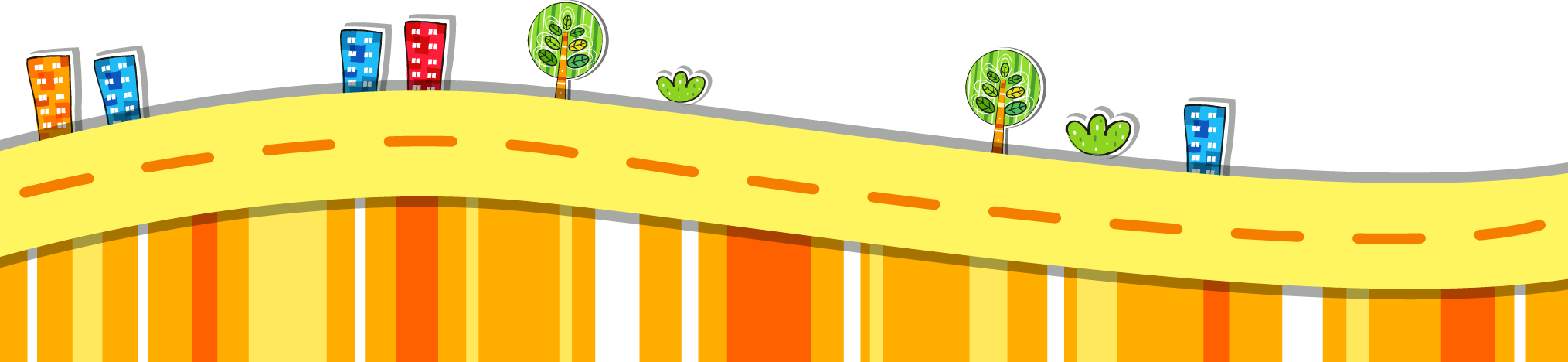 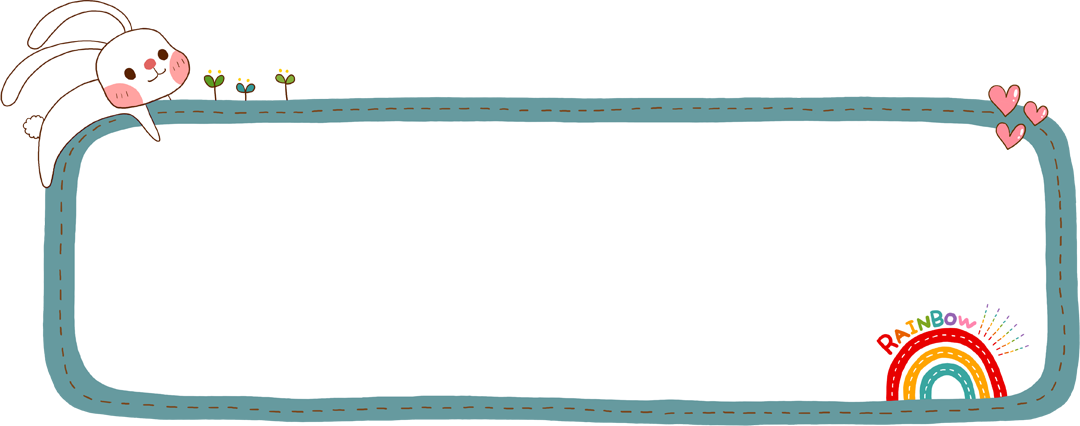 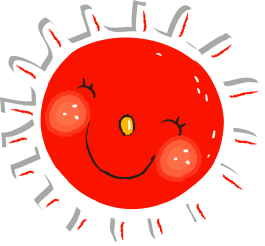 . Nhận xét hoạt động của nhóm mình ?
. Sản phẩm của em ( nhóm ) có sử dụng những nét và hình cơ bản nào ? 
. Ngoài hình ảnh ngôi nhà, em ( nhóm ) em Và nhóm còn thêm hình ảnh phụ nào? Vì sao?
. Nhóm em tạo sản phẩm bằng cách nào ( vẽ Hay cắt dán ,…)
. Em ( nhóm )có thể chia sẻ thêm điều gì về sản phẩm ?
. Em ( nhóm )sẽ lưu giữ, sử dụng các sản phẩm 
Này để làm gì ?
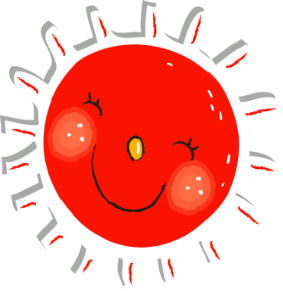 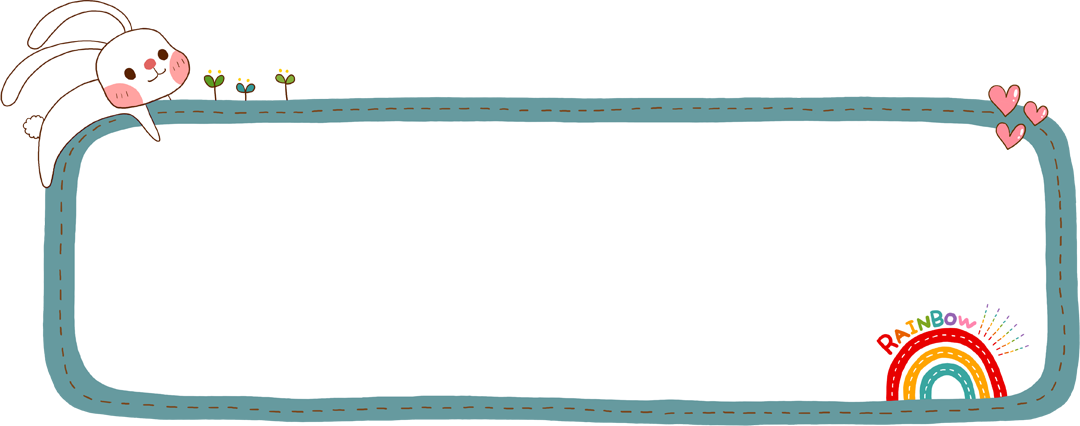 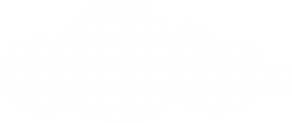 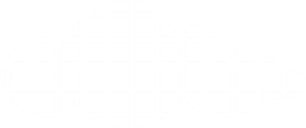 Vận dụng – phát triển
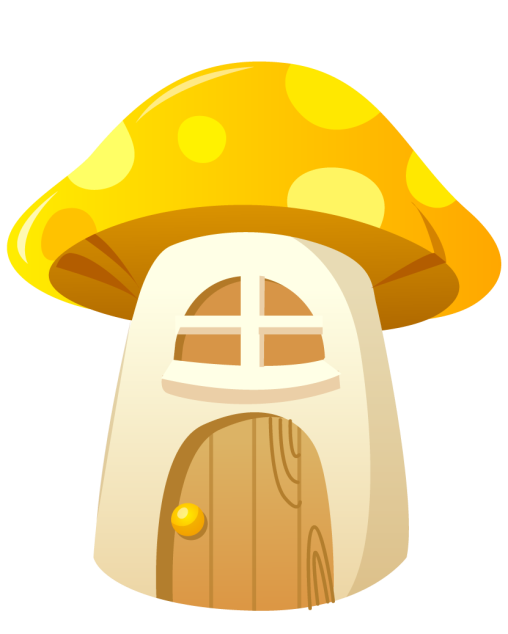 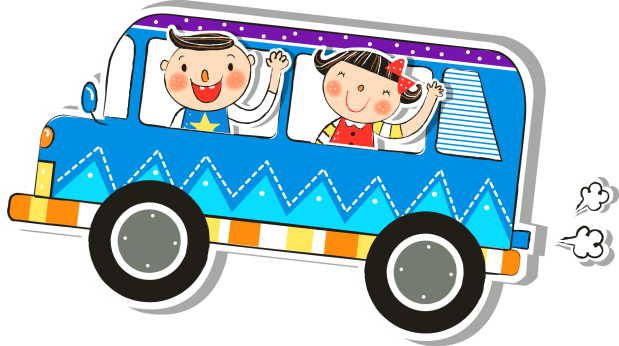 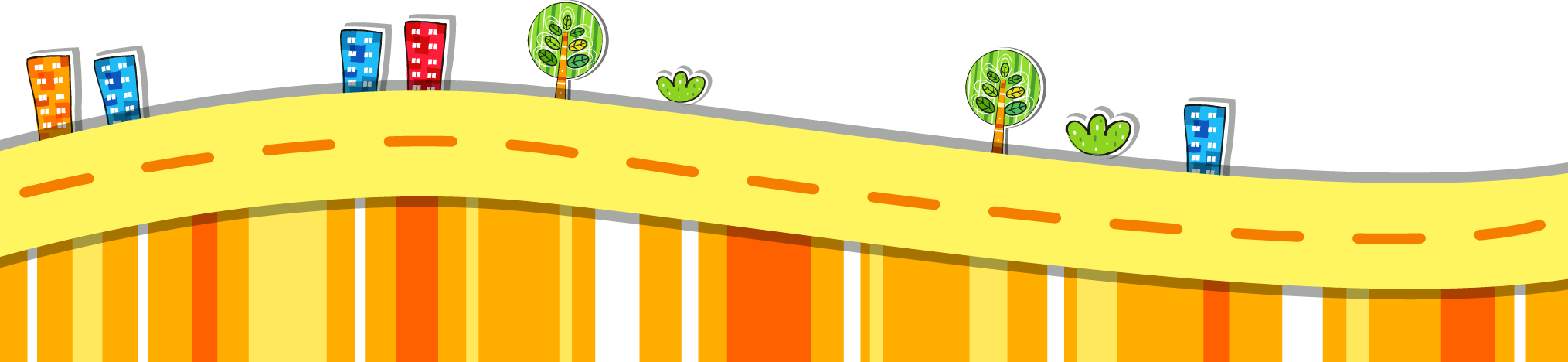 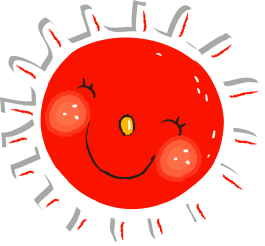 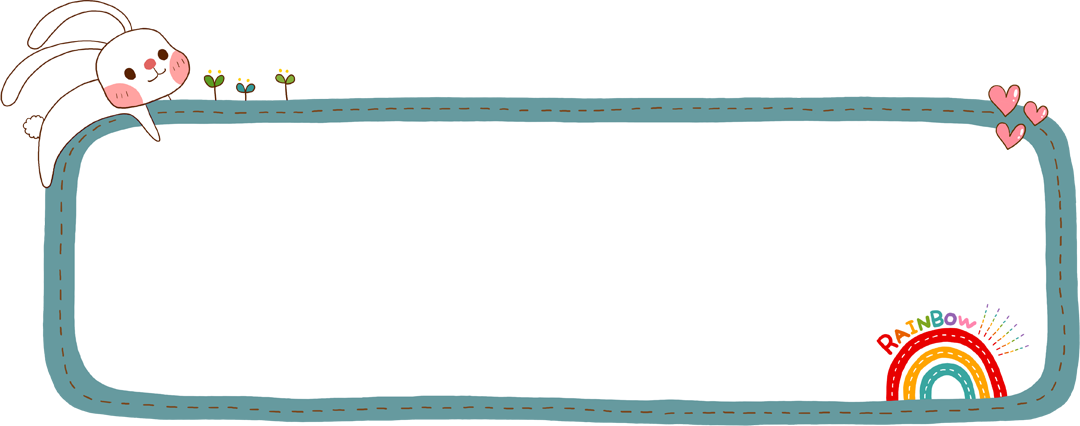 . Vẽ và cắt dán thêm những ngôi nhà khác theo ý mình, cắt dán và trang trí thành 1 khu phố của riêng mình
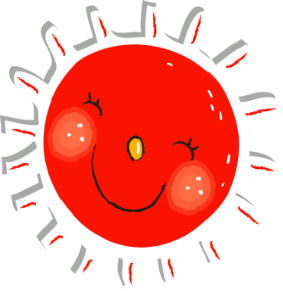 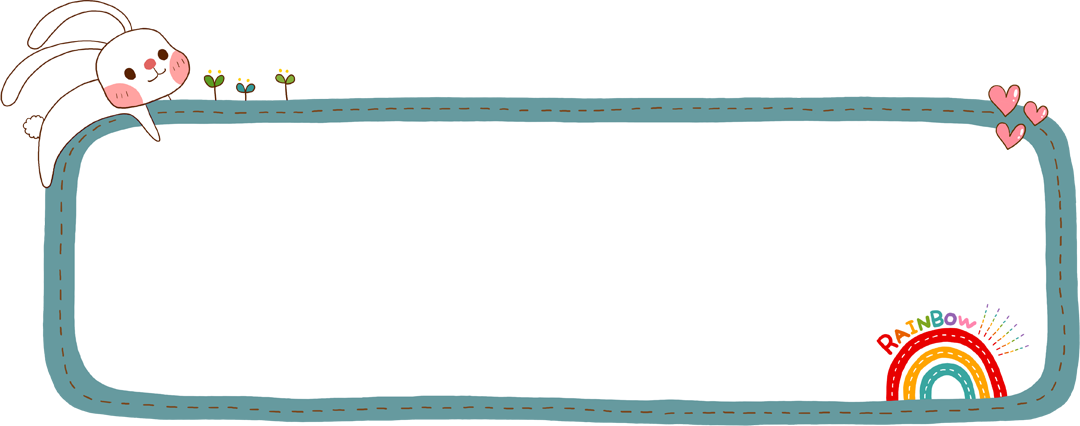 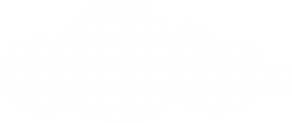 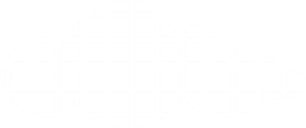 Qua bài học em cảm nhận được vẻ đẹp, tình yêu, trách nhiệm với ngôi nhà của mình và cộng đồng
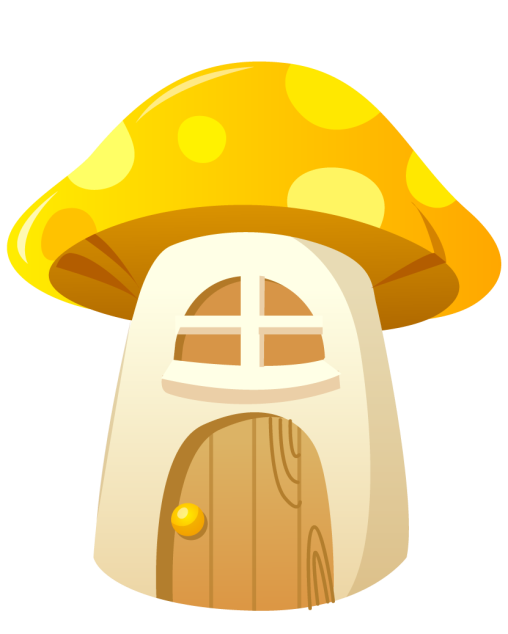 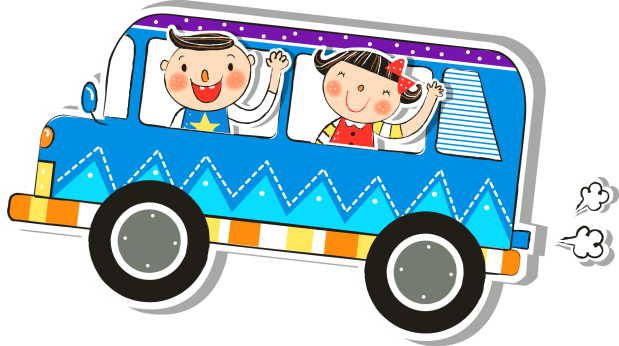 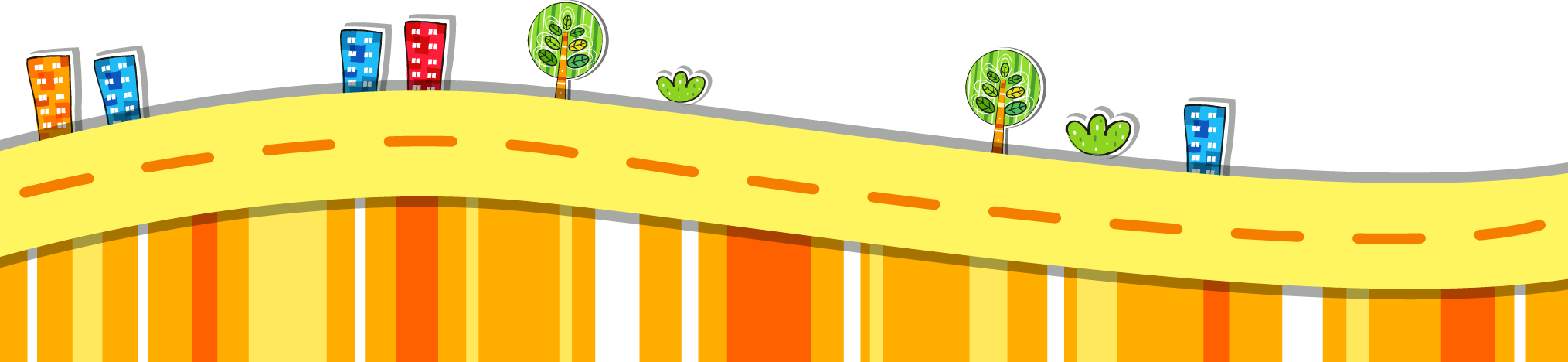 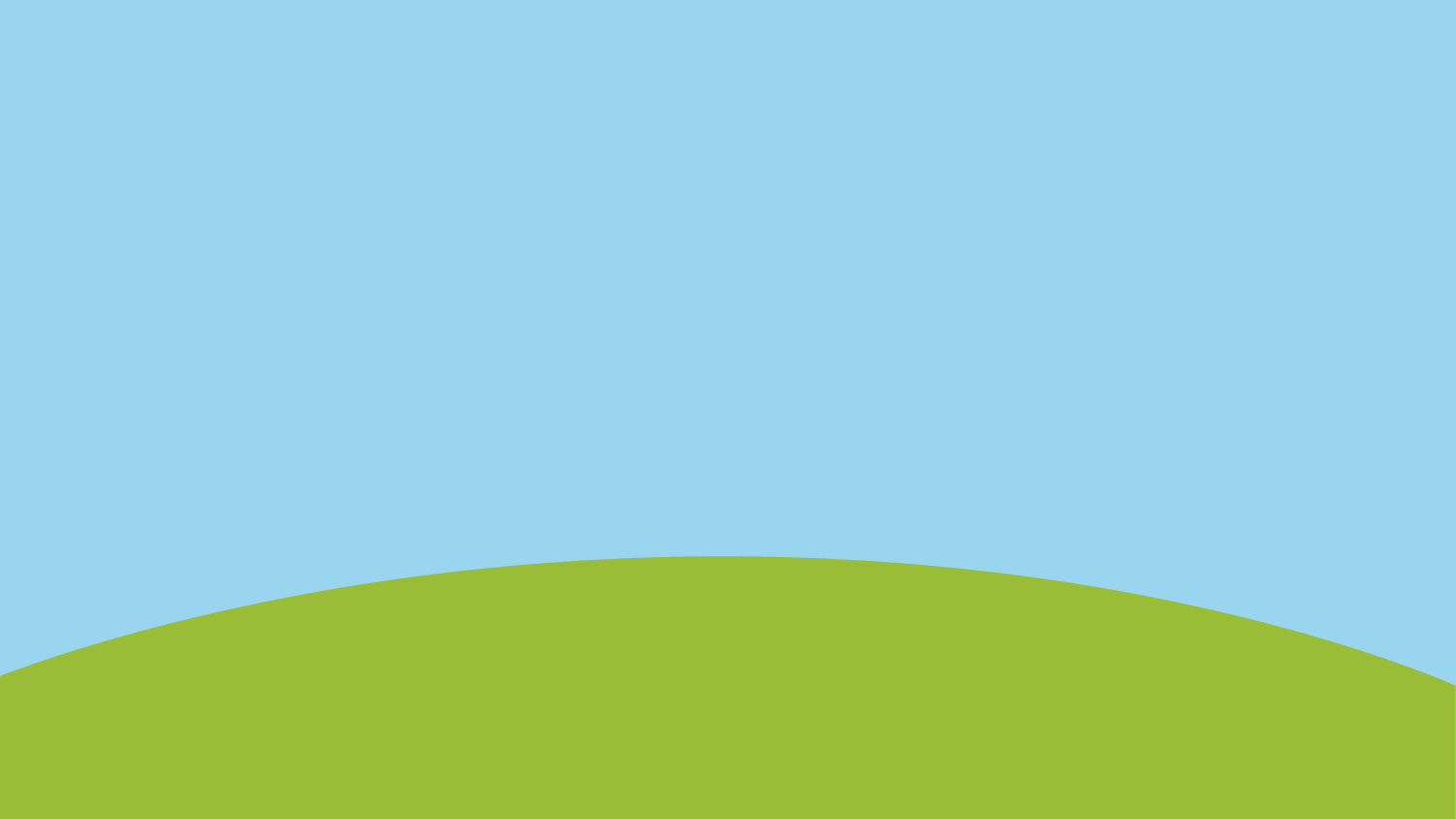 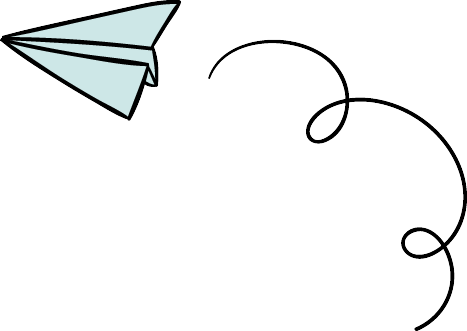 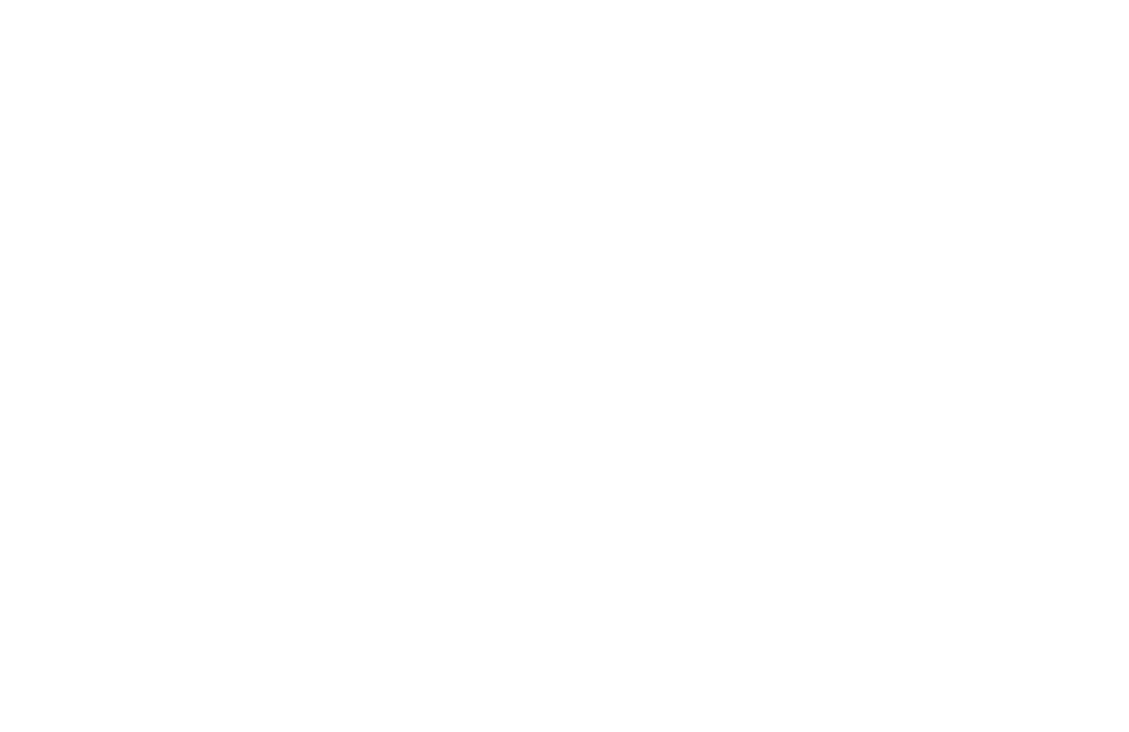 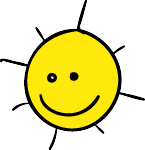 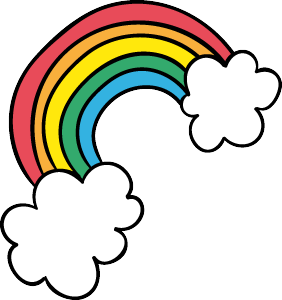 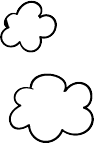 XIN CHÀO 
VÀ HẸN GẶP LẠI CÁC EM!
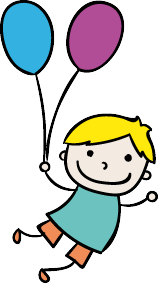 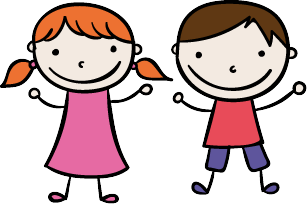 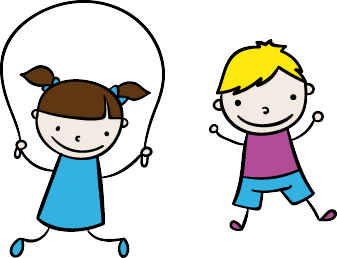